Figure 4. Q–Q plots for BMI (A) and fat mass (B) association −log10(P) values for the US Caucasian sample ...
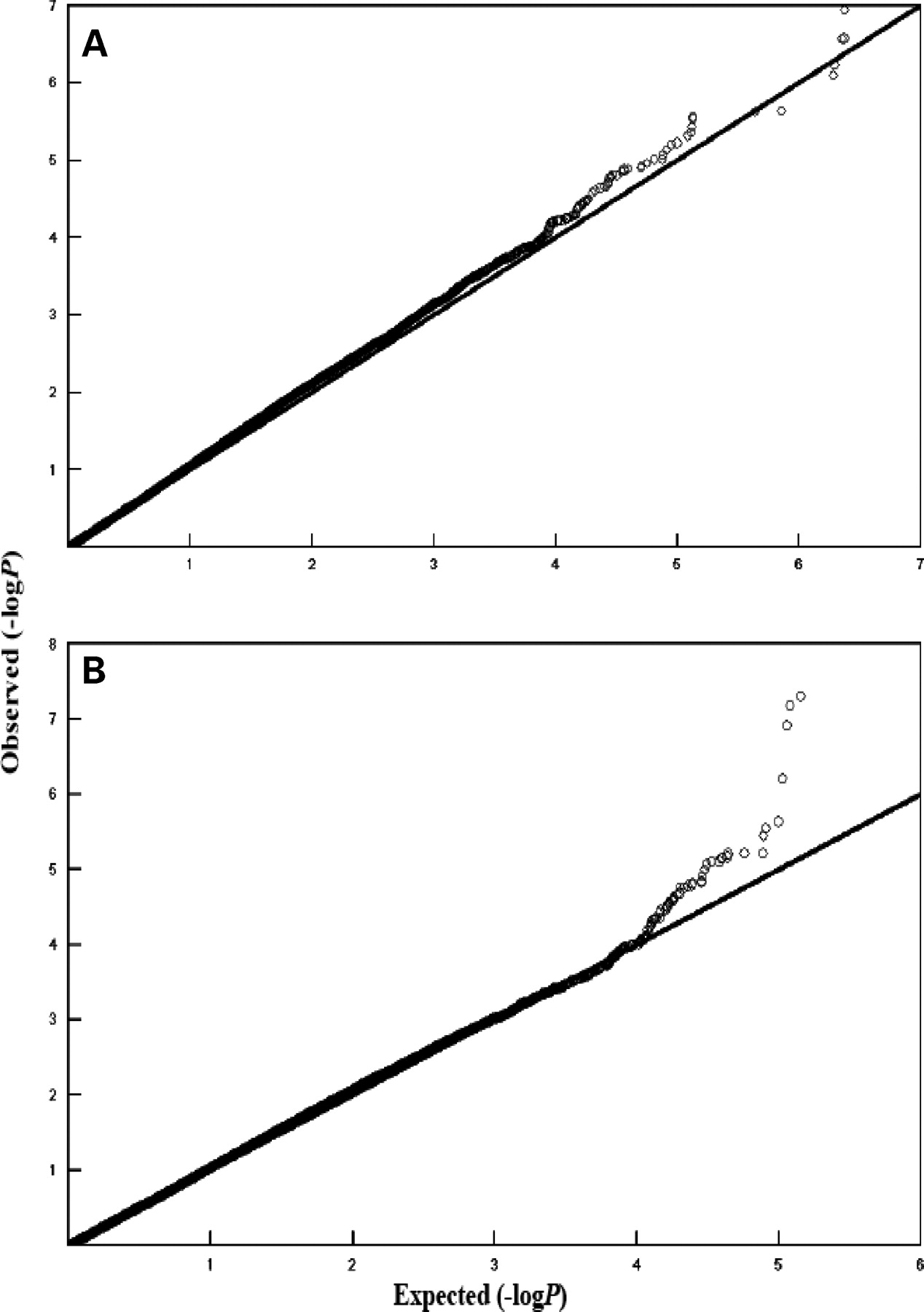 Hum Mol Genet, Volume 17, Issue 12, 15 June 2008, Pages 1803–1813, https://doi.org/10.1093/hmg/ddn072
The content of this slide may be subject to copyright: please see the slide notes for details.
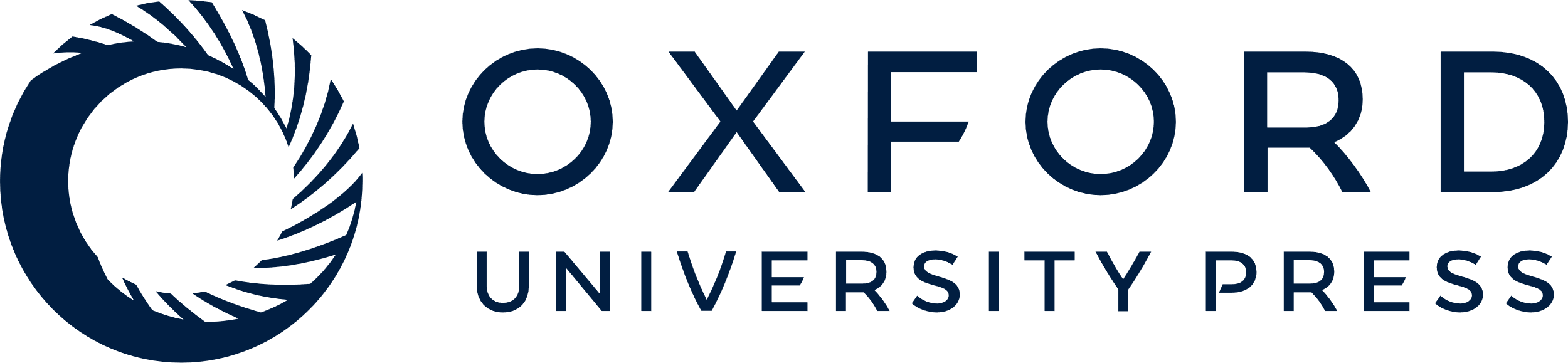 [Speaker Notes: Figure 4. Q–Q plots for BMI (A) and fat mass (B) association −log10(P) values for the US Caucasian sample and P-values expected under the null distribution for the GWA SNPs.


Unless provided in the caption above, the following copyright applies to the content of this slide: © The Author 2008. Published by Oxford University Press. All rights reserved. For Permissions, please email: journals.permissions@oxfordjournals.org]
Figure 3. The results of association tests for BMI and fat mass before and after adjusting for genotype of rs6013029. ...
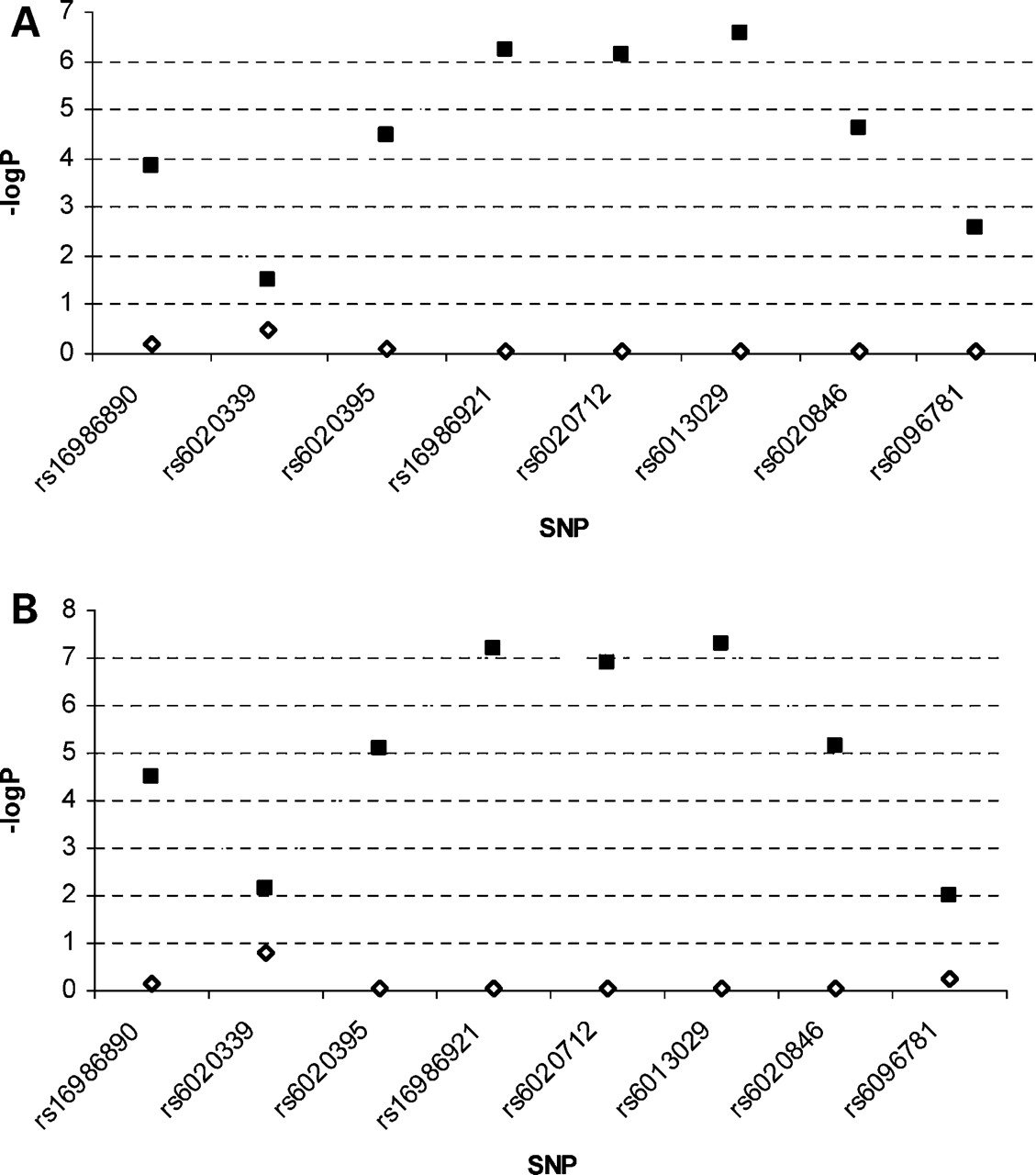 Hum Mol Genet, Volume 17, Issue 12, 15 June 2008, Pages 1803–1813, https://doi.org/10.1093/hmg/ddn072
The content of this slide may be subject to copyright: please see the slide notes for details.
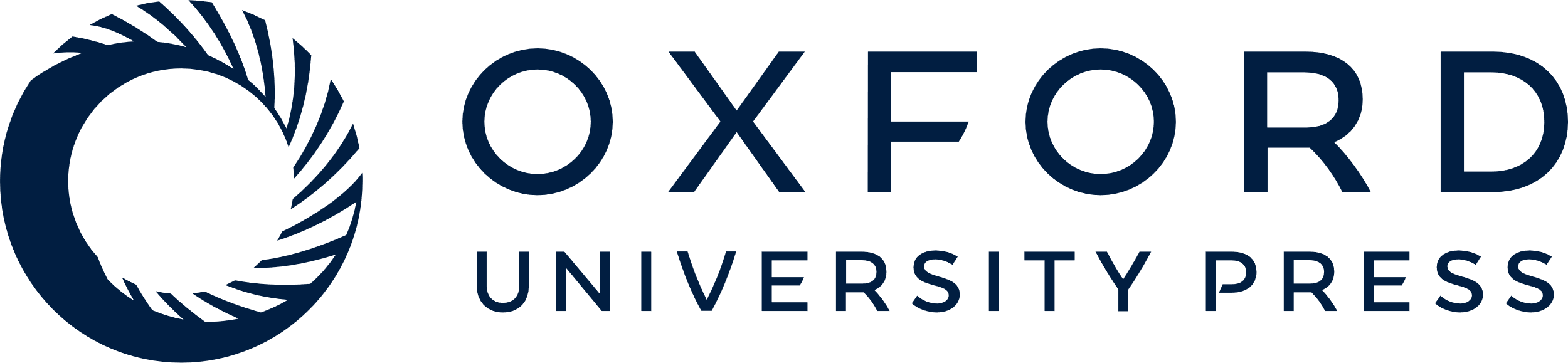 [Speaker Notes: Figure 3. The results of association tests for BMI and fat mass before and after adjusting for genotype of rs6013029. (A) Results of association analyses for BMI. (B) Results of association analyses for fat mass. Filled squares represent association signals in original association analyses. Empty diamonds represent association signals after adjusting genotype at the rs6013029 as a covariate.


Unless provided in the caption above, the following copyright applies to the content of this slide: © The Author 2008. Published by Oxford University Press. All rights reserved. For Permissions, please email: journals.permissions@oxfordjournals.org]
Figure 2. BMI (kg/m2) and fat mass (kg) distribution in different genotype groups of rs6013029 in US ...
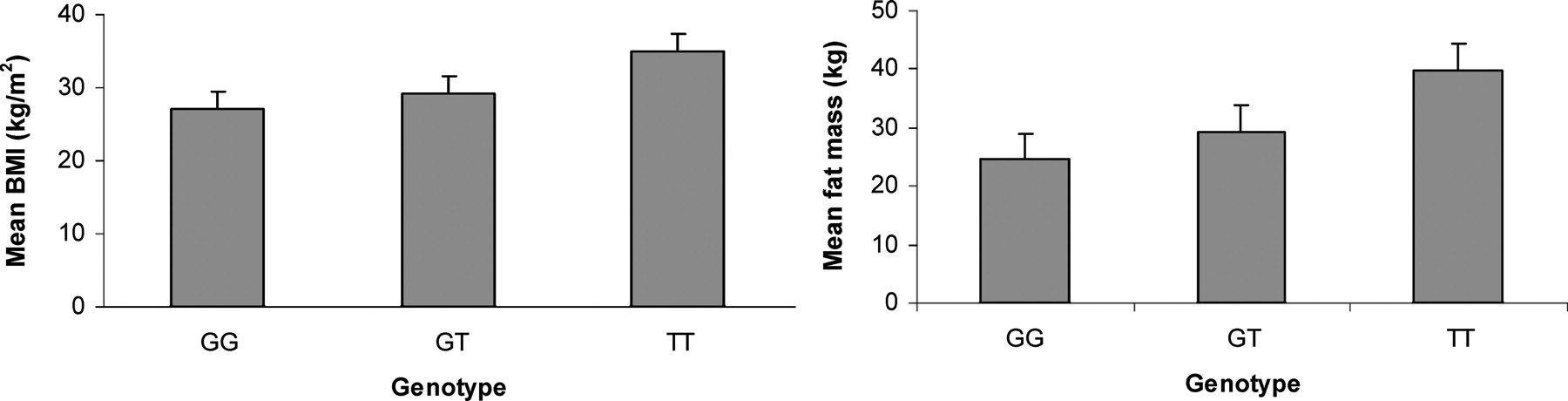 Hum Mol Genet, Volume 17, Issue 12, 15 June 2008, Pages 1803–1813, https://doi.org/10.1093/hmg/ddn072
The content of this slide may be subject to copyright: please see the slide notes for details.
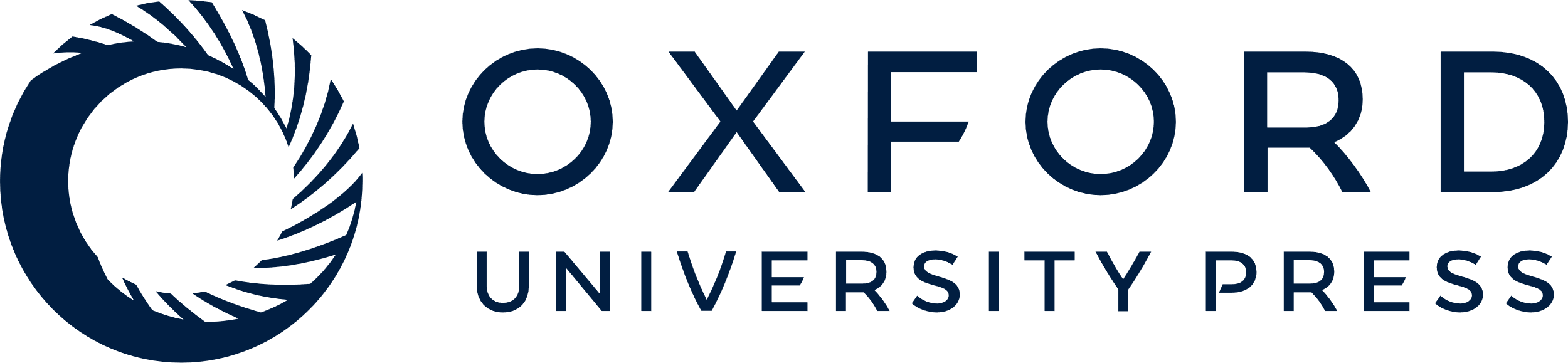 [Speaker Notes: Figure 2. BMI (kg/m2) and fat mass (kg) distribution in different genotype groups of rs6013029 in US Caucasians.


Unless provided in the caption above, the following copyright applies to the content of this slide: © The Author 2008. Published by Oxford University Press. All rights reserved. For Permissions, please email: journals.permissions@oxfordjournals.org]
Figure 1. Association signals for all genotyped SNPs in the CTNNBL1 gene in US Caucasians. The empty diamonds represent ...
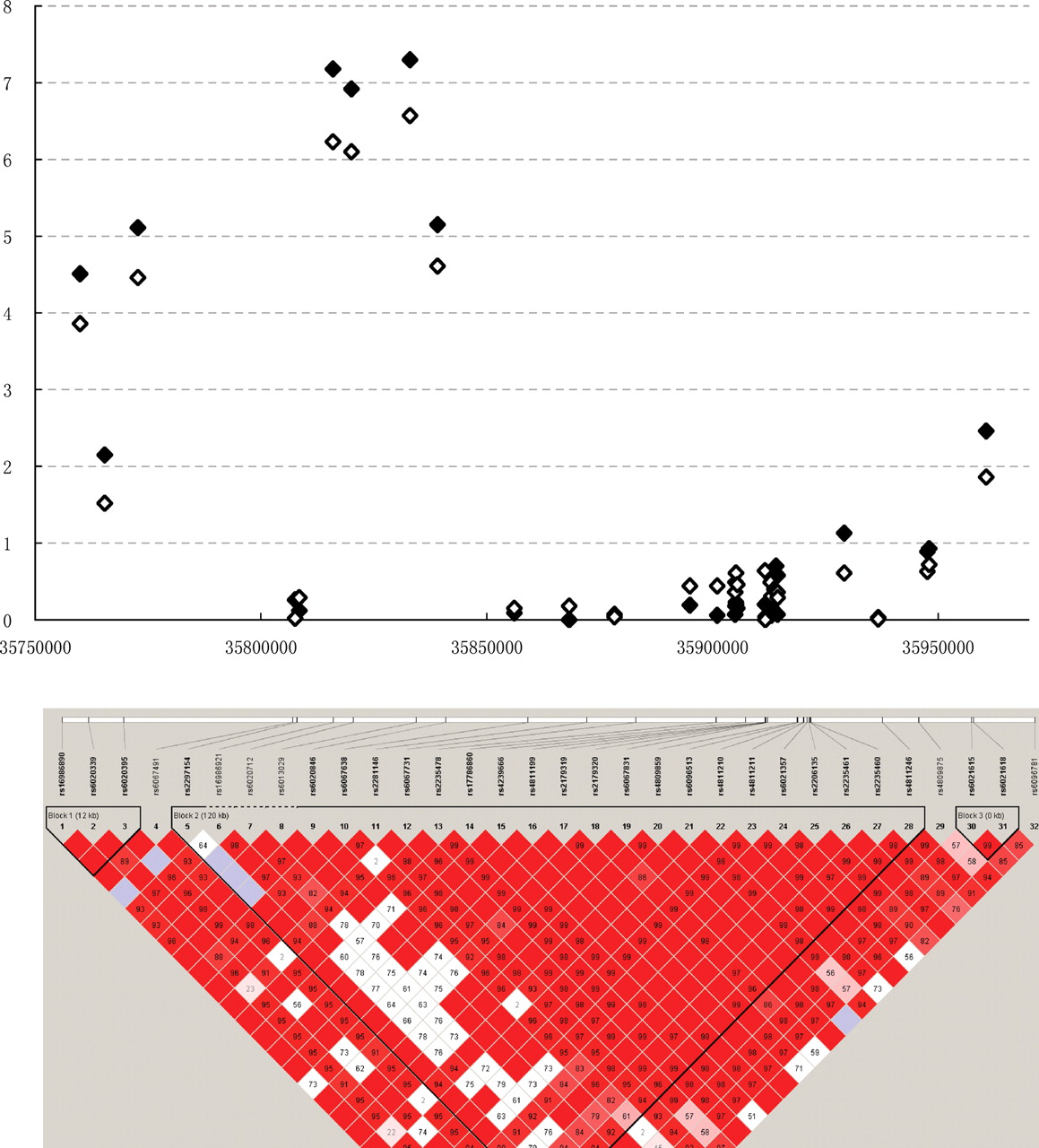 Hum Mol Genet, Volume 17, Issue 12, 15 June 2008, Pages 1803–1813, https://doi.org/10.1093/hmg/ddn072
The content of this slide may be subject to copyright: please see the slide notes for details.
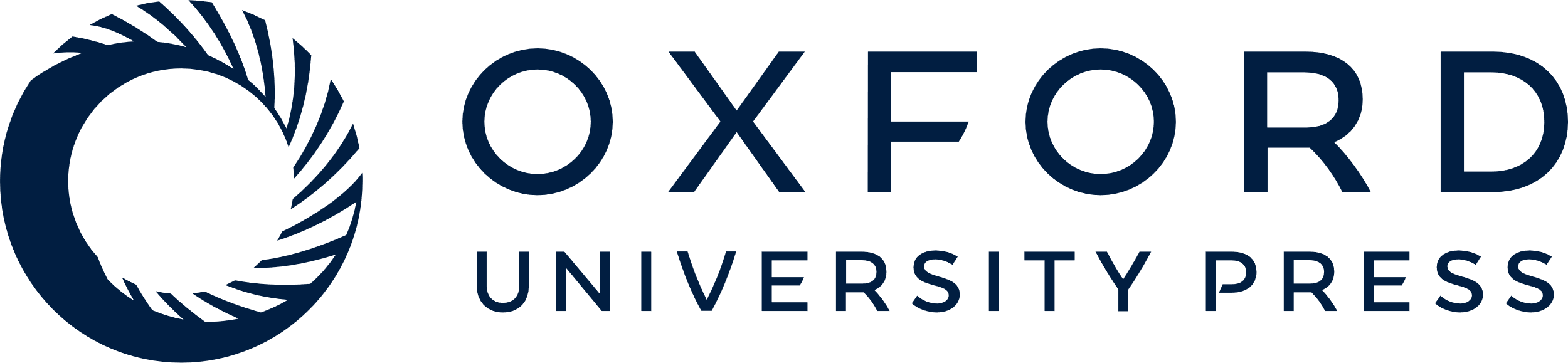 [Speaker Notes: Figure 1. Association signals for all genotyped SNPs in the CTNNBL1 gene in US Caucasians. The empty diamonds represent association signals for BMI and the filled diamonds represent association signals for fat mass. The Y axis is −log10(P) values. The haplotype block maps were constructed using our own genotype data showing pairwise LD (D′).


Unless provided in the caption above, the following copyright applies to the content of this slide: © The Author 2008. Published by Oxford University Press. All rights reserved. For Permissions, please email: journals.permissions@oxfordjournals.org]